2300012910 王子睿
2025年5月16日
NP完全性理论简介
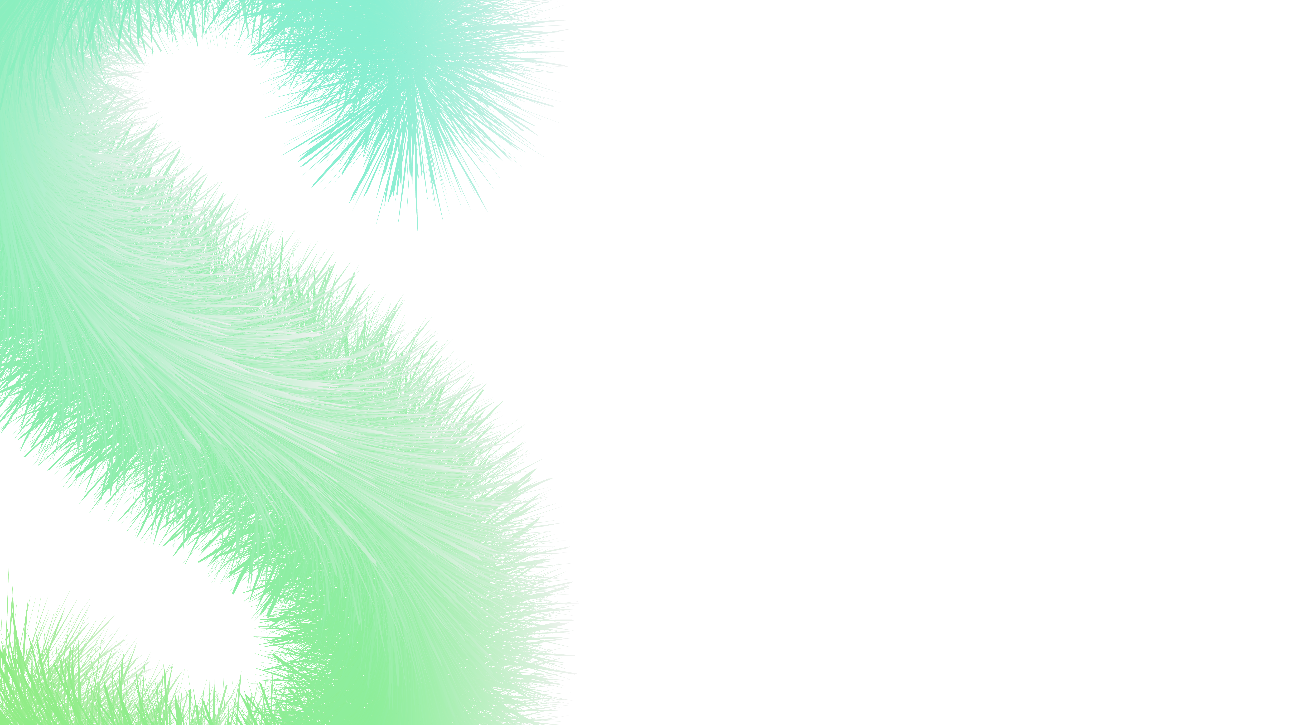 目录
01
判定问题
CONTENTS.
02
多项式时间变换
03
P类与NP类
#2023
04
NP完全性问题
判定问题
什么是判定问题；什么是可解与可验证
#01
判定问题:
对于每一个输入的实例，答案只有两个：是或否
给定判定问题Π=<DΠ, YΠ>，DΠ是其实例集合，而 YΠ是所有答案为“是”的实例的集合
显然 YΠ⊆DΠ
可解与可验证:
如果一个问题可解，则不论其实例如何，一定可以得到该实例所对应的正确答案。
如果一个问题可验证，对于其中任意一个实例，一定可以判定某个候选解是不是这个实例对应的正确答案。
一个问题可解，显然其可验证
显然，我们不能止步于此:
存在一类不可验证问题：如停机问题
然而，即便我们知道一个问题可解或者可验证，也是远远不够的
易解与难解:
易解的问题：如排序、最小生成树、单源最短路径、质数查找灯
难解的问题：不可验证问题；布尔可满足性问题、哈密顿回路、货郎问题、三色问题
那么，区别易解与难解的标准是什么？讨论一个问题的可验证性、可解性以至于易解或者难解，意义何在呢？
多项式时间变换
衡量解决问题难易程度的标尺
#02
多项式相关:
若函数f与g是多项式相关的，那么对于任意n∈N，存在多项式p和q，满足f(n)≤p(g(n))，且g(n)≤q(f(n))。
显然n的多项式之间都是多项式相关的
log n与n不是多项式相关的，n和2n不是多项式相关的
使用多项式相关的办法，我们可以把解决一个问题的复杂程度做大体的分类
但我们基于问题的什么属性来做出分类呢？
规模:
对于一个问题Π，我们可以对它的一个实例I的二进制编码的长度定义一个量：|I|，即规模
对实例进行编码时，不允许使用过多冗余字符，同时也不使用一进制对自然数进行编码
对于同一个问题，输入的规模都是多项式相关的
操作指令集:
每条指令的执行时间是固定的常数
由位逻辑运算与、或、非组成
由常数条基本操作指令集中的指令组合实现的指令是合理的指令，有限的合理的指令形成合理的操作指令集
赋予算法多项式时间:
时间复杂度常表位计算对象某些自然参数的函数，合理的编码使得实例的规模与这些自然参数是多项式相关的。
针对同一问题利用不用的合理的操作指令集，需要的运行时间是多项式相关的
因此，一个算法的时间复杂度是否是多项式级别的，与对其采用的编码和操作指令集无关。一个算法易解还是难解，因此成为了其内禀的性质。
多项式时间变换:
对于判定问题Π1=<D1,Y1>，Π2=<D2,Y2>，若多项式时间可计算的函数f:D1→D2满足对所有的I∈D1，I∈Y1可推出f(I)∈Y2，反之也成立，则称f是Π1到Π2的多项式时间变换。
对于此类Π1和Π2，称Π1可多项式时间变换到Π2，记作Π1≤pΠ2
显然≤p具有传递性。
多项式时间变换赋予了我们把不同问题的复杂程度分类且归并到一起的能力
P类与NP类
P=NP?
#03
P类:
多项式时间可解的判定问题即为P类问题。
若Π1≤pΠ2且Π2∈P，则Π1∈P
NP类:
对于一个可验证的判定问题，若任意实例都可以在被某个算法在多项式时间内被正确验证为真或假，则其为NP类问题，此算法即为该问题的多项式时间验证算法。
这要求存在一个规模不超过实例规模多项式级别的证据，将其与对应实例传入该判定算法，仅当对应实例为真时，判定算法才输出为真。
显然P⊆NP
P=NP?
NP完全性问题
NP-hard与NP-complete
#04
NP-hard:
对于问题Π，若所有Π’∈NP，均满足Π’≤pΠ，则称Π为NP-hard。
显然，若Π1≤pΠ2且Π1∈NP-hard，则Π2∈NP-hard。
NP-complete:
若问题Π既满足Π∈NP又满足Π∈NP-hard，则称其为NP-complete。
若Π1≤pΠ2且Π1∈NP-complete，Π2∈NP，则Π2∈NP-complete。
几个NP-complete问题:
SAT

恰好覆盖		3SAT		最大可满足性

子集和		VC	有向HC			

双机调度	0-1背包		独立集	HC				

装箱		ILP		团
显然，任意两个NP-complete问题都是互相可多项式时间变换的。因此，若能证明任何一个NP-complete问题也是P问题，即可证明P=NP。
2300012910 王子睿
感谢观看